GNN-Based Tracking Reconstruction for the Fermilab Muon g-2 Experiment
Bingzhi Li
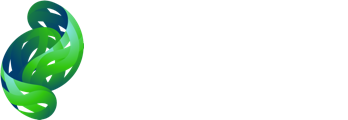 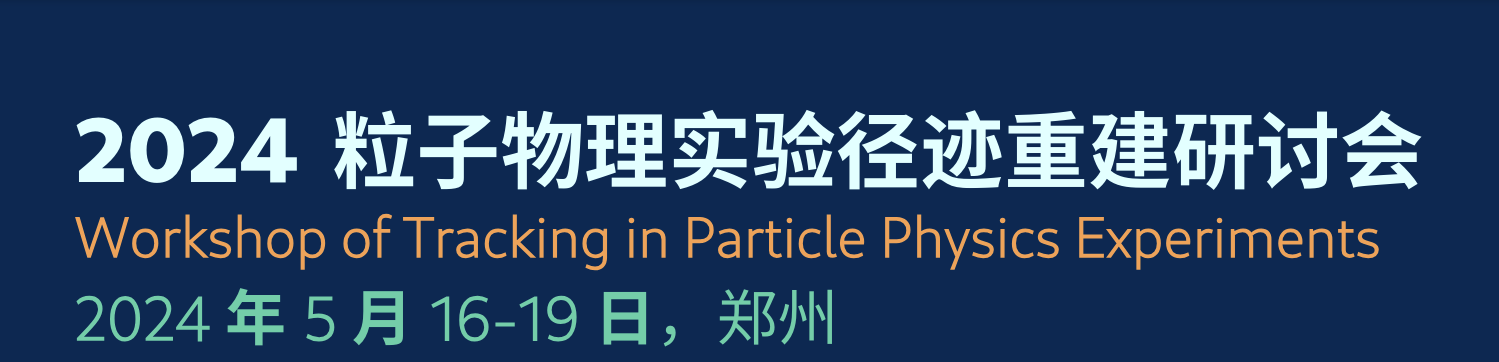 1
Contents
Brief introduction to the Muon g-2 Experiment
Tracking Reconstruction in the Muon g-2 Experiment
GNN-based Tracking Reconstruction
Summary and Outlook
2
Brief introduction to the Muon g-2 Experiment
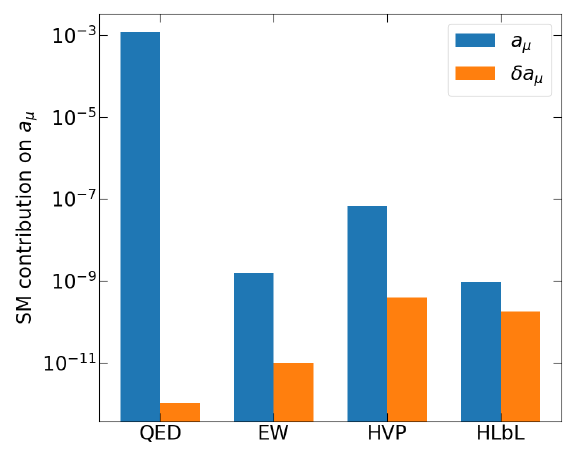 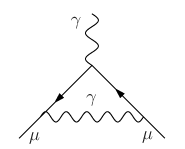 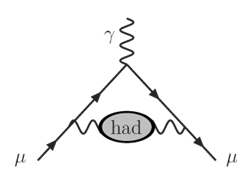 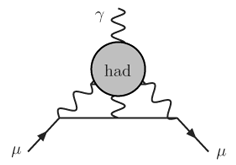 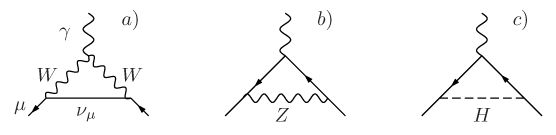 3
Brief introduction to the Muon g-2 Experiment
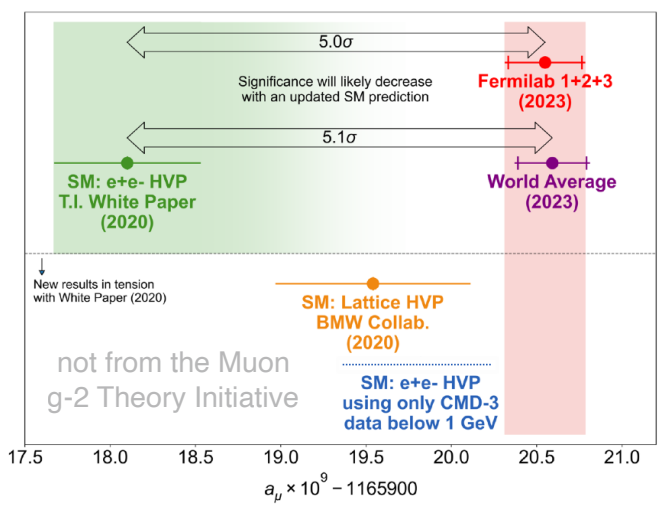 4
Tracker Detector in the Muon g-2 Experiment
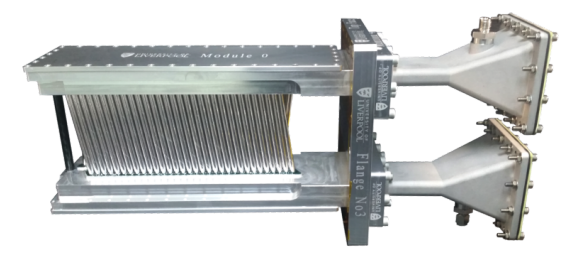 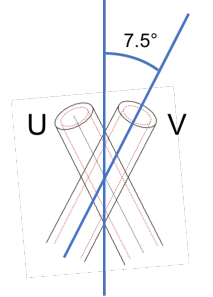 Vacuum Chamber
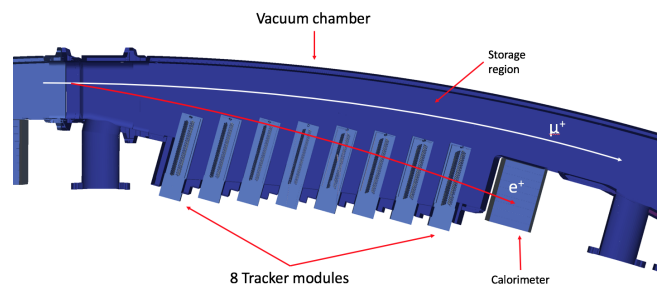 Storage Region
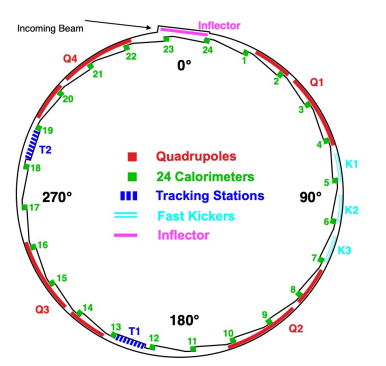 Calorimeter
8 tracker modules
5
Motivation of the Tracker System
Beam Position: measure the muon-beam spatial profile, along with projections in the radial and vertical directions 
Beam Momentum: Make an independent measurement of positron momentum
Beam Dynamics: Characterize position and width CBO modulations, horizontal and vertical
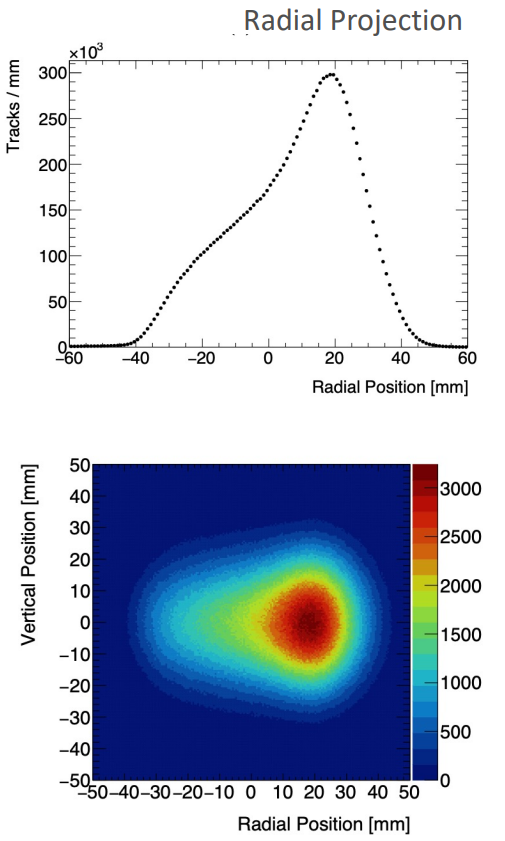 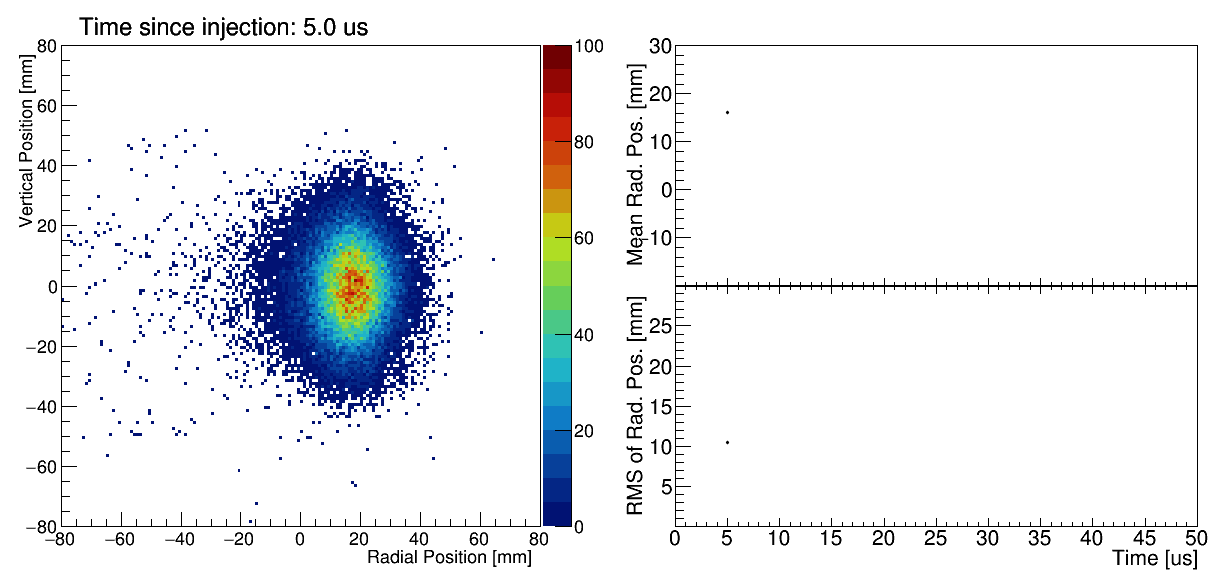 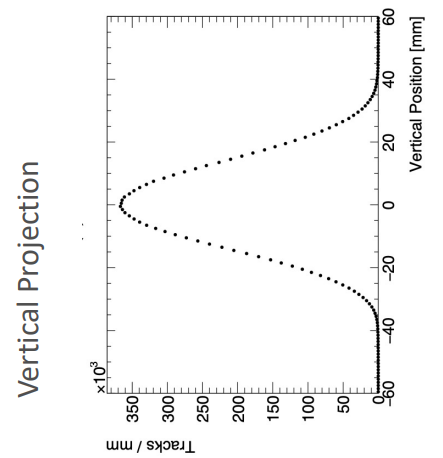 6
Tracking Reconstruction Workflow
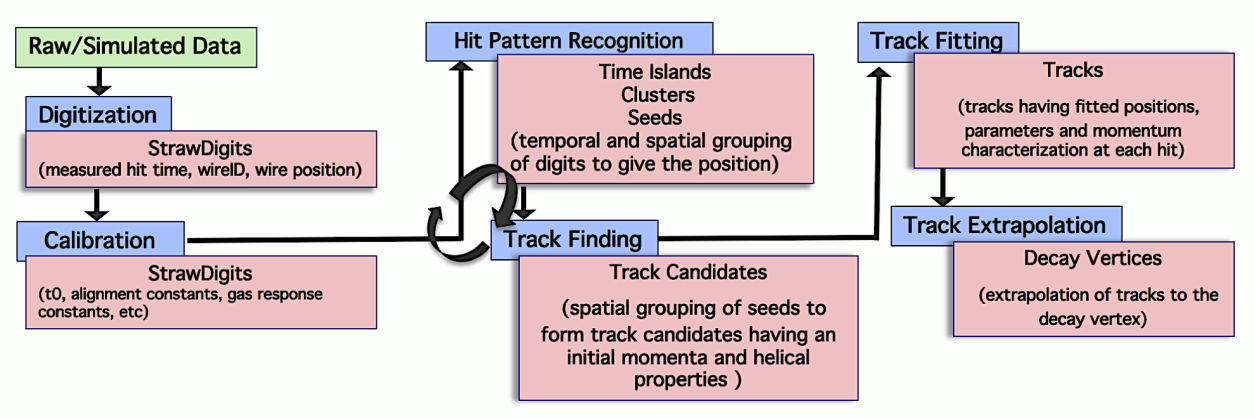 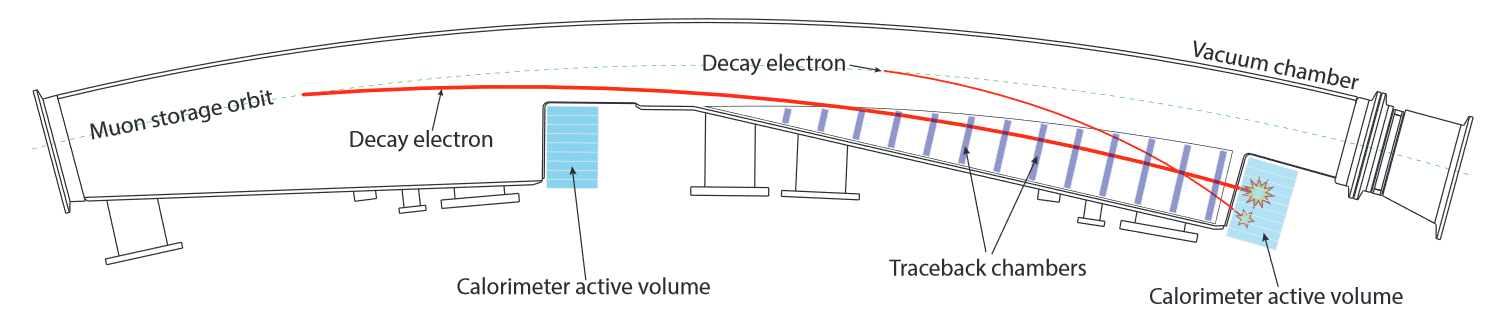 taken from Fermilab muon g-2 internal note 215
7
Default Tracking Reconstruction Workflow
Time island
Track Finding & Fit
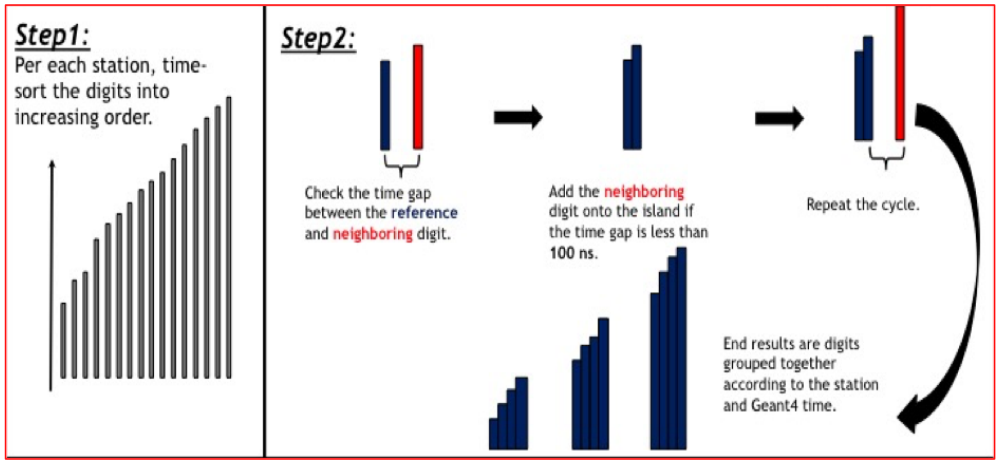 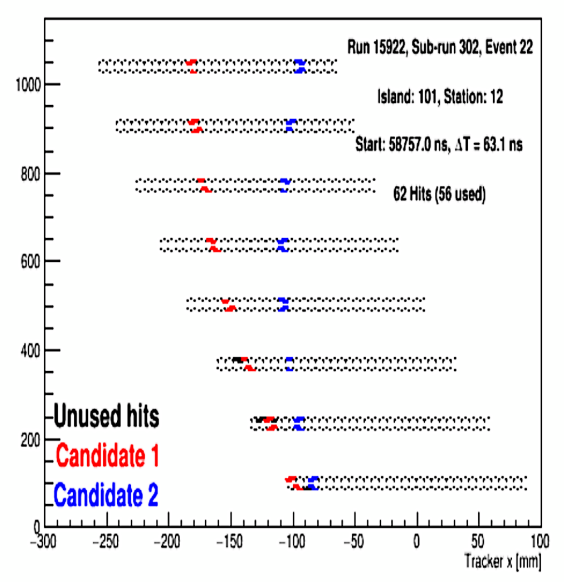 Clustering
Seeding
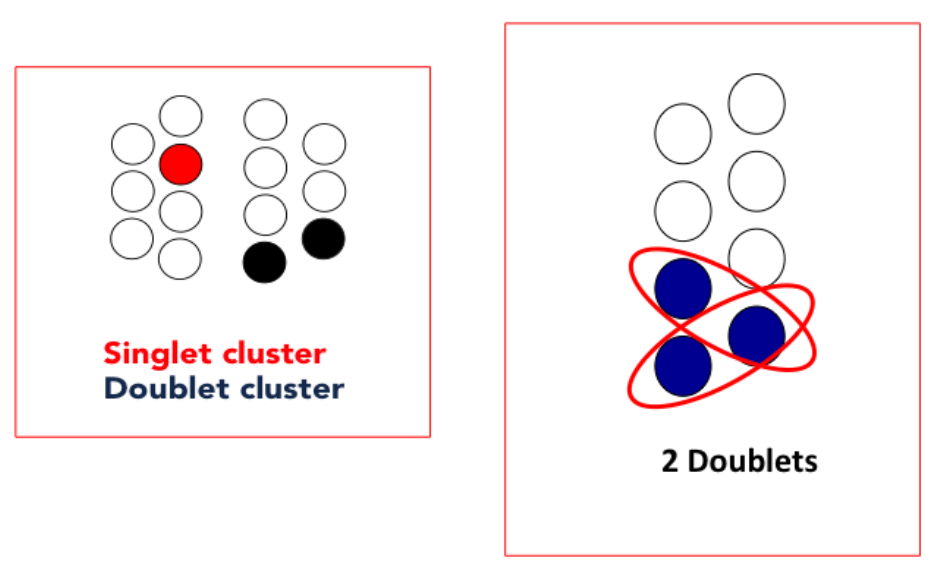 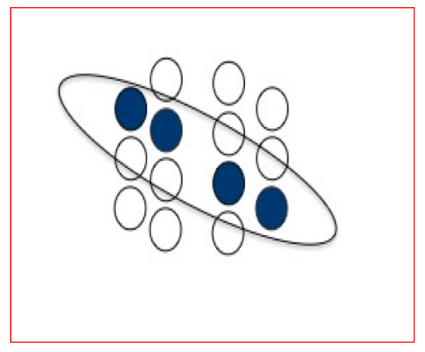 8
GNN V.S. official workflow
Motivation
Further improve tracking efficiency
Find more tracks (more statistics)
Speed up production
Better beam dynamics monitoring and measurement
Prepare for the next generation experiment at J-PARC
Raw digits
Island
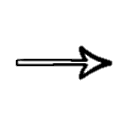 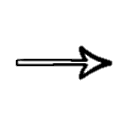 clustering
build graph
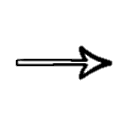 apply model
seeding
GNN
Finding
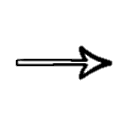 GNN 
track fitting
build edges
finding
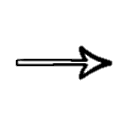 build track
cleaning
GNN 
vertex fitting
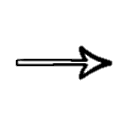 track fitting
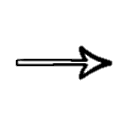 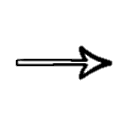 vertex fitting
T0 finder
DCA
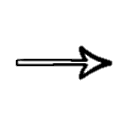 9
Typical GNN ML Track Finding Workflow
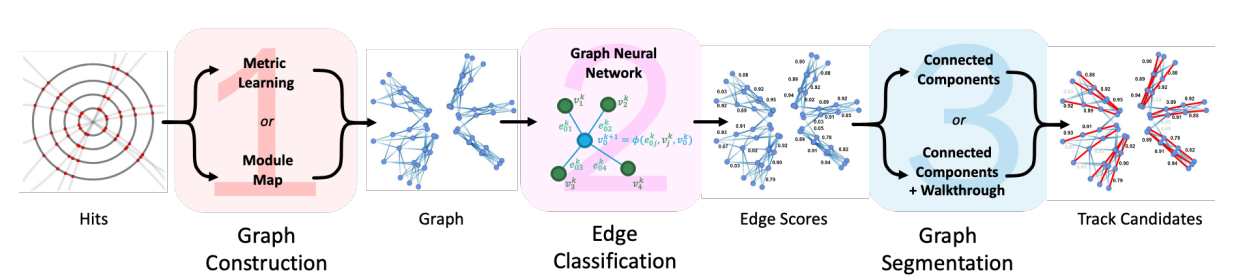 Module Map: Based on simulation and geometry information, connect all hits that may belong to the same particle.
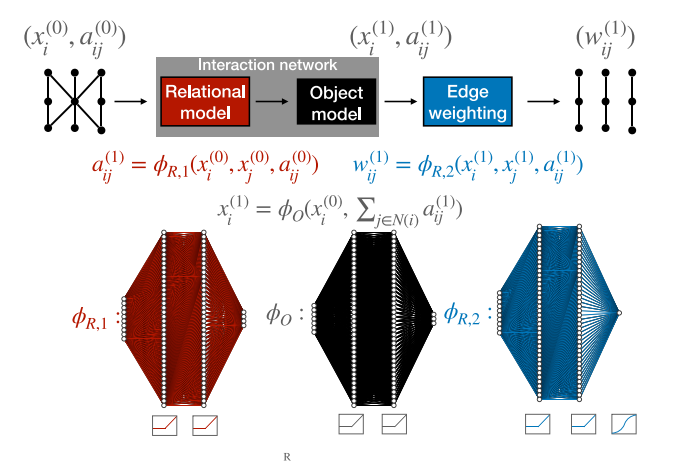 Connected Components: apply a low cut on edge classification score s>0.1, if just a single path, then find a track
+walkthrough: if more than 1 path exist, select the higher scores to form multi-path
Metric Learning: Use MLP to embed the hits into an 2-dimensional latent space to make the hits which belong to the same particle to be as closer as possible. Then use a fixed radius to connect the hits to build graph.
10
Limitations
The method to build the graph is specific in different tracker geometry: 
For different experiment, need specific detector geometry / pattern map
Metric learning may losing truth edges
Edges are connected based on a limited range of detector layers:
Long tracks might get split to multiple short tracks in clustering step
Further merging needed
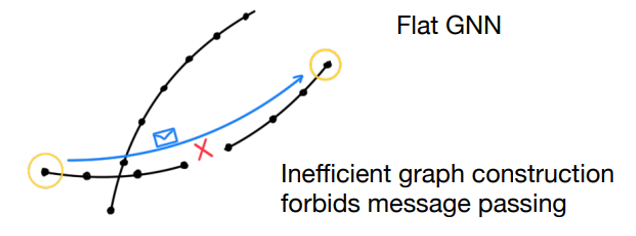 11
Build Fully Connected Graph
Use fully connected graph to overcome the limitations
Easy to construct the graph: each node are connected with each other
No truth edge missing, but need more memory
Suitable for any tracker system, no need to consider the geometry
Allow long-range communications
Easy to cluster the nodes to form tracks using graph theory
Edge label: fake edges / truth edges
Truth edge: 
edge between the nodes which are belong to the same reconstructed track
Fake edge: 
edge between the nodes which are not belong to the same track
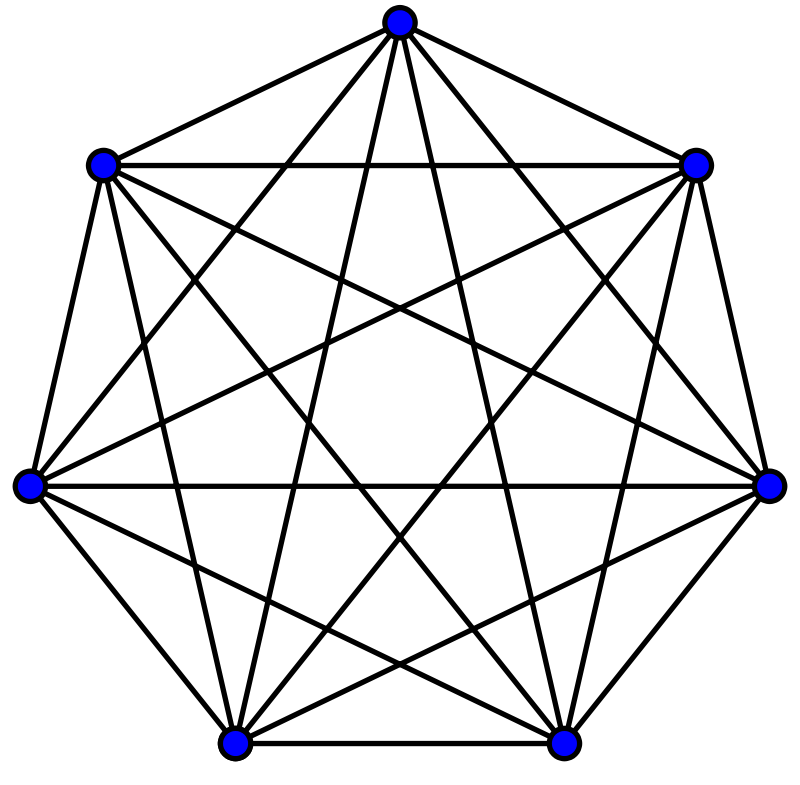 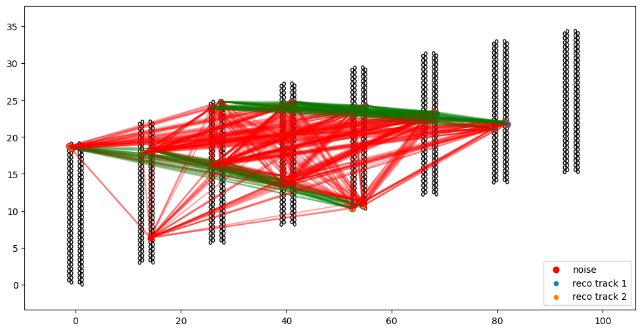 not all edges are shown to have a better view
12
GNN Architecture
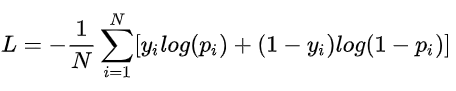 13
GNN Track Finding: Edge Classification
Training and Performance of the GNN edge classification
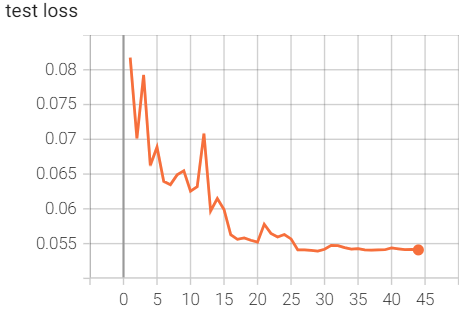 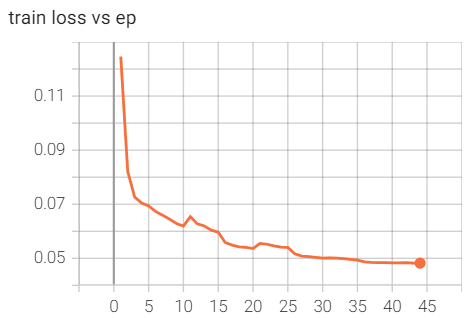 train loss
test loss
Quickly converge around 25 epoch

Edge classification accuracy: 98%
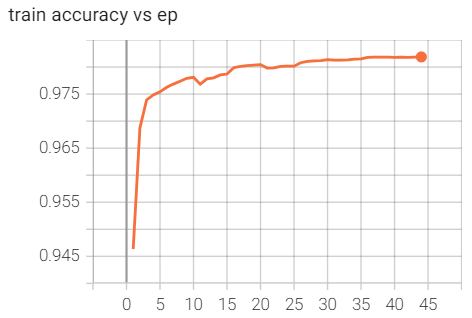 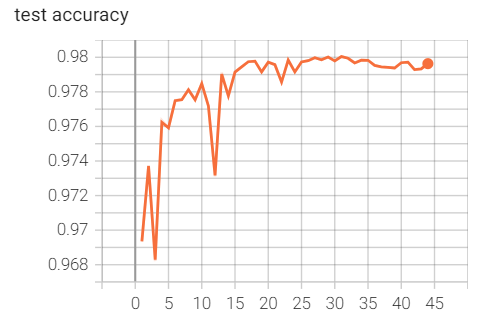 train accuracy
test accuracy
14
GNN Track Finding: Node Clustering
Remove the fake edges according to the GNN model

Perfect condition:
All fake edges are removed 
All hits belong to a track are connected to each other
No link connection between different tracks and noises
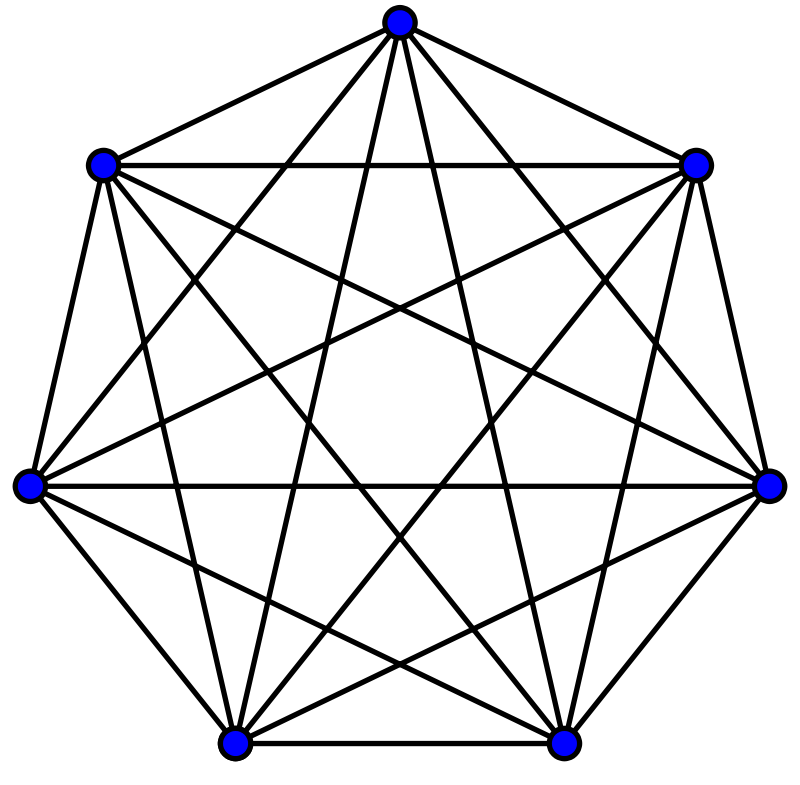 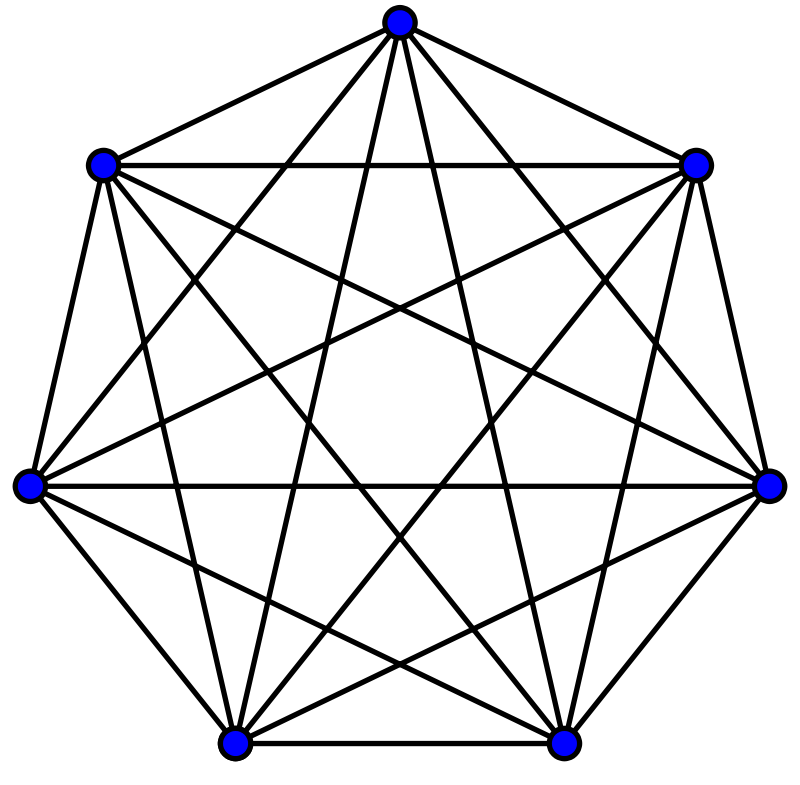 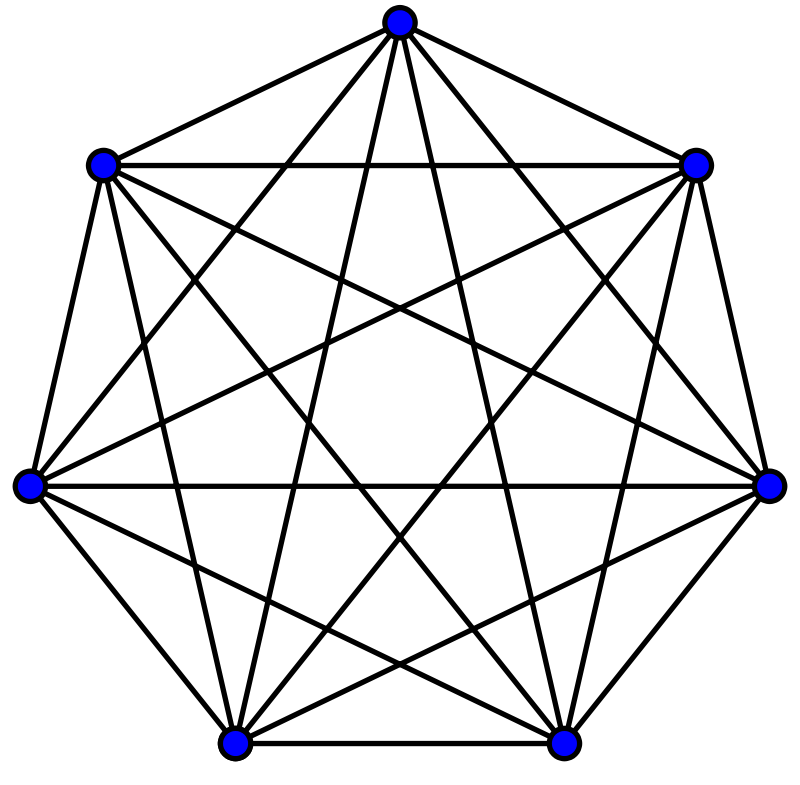 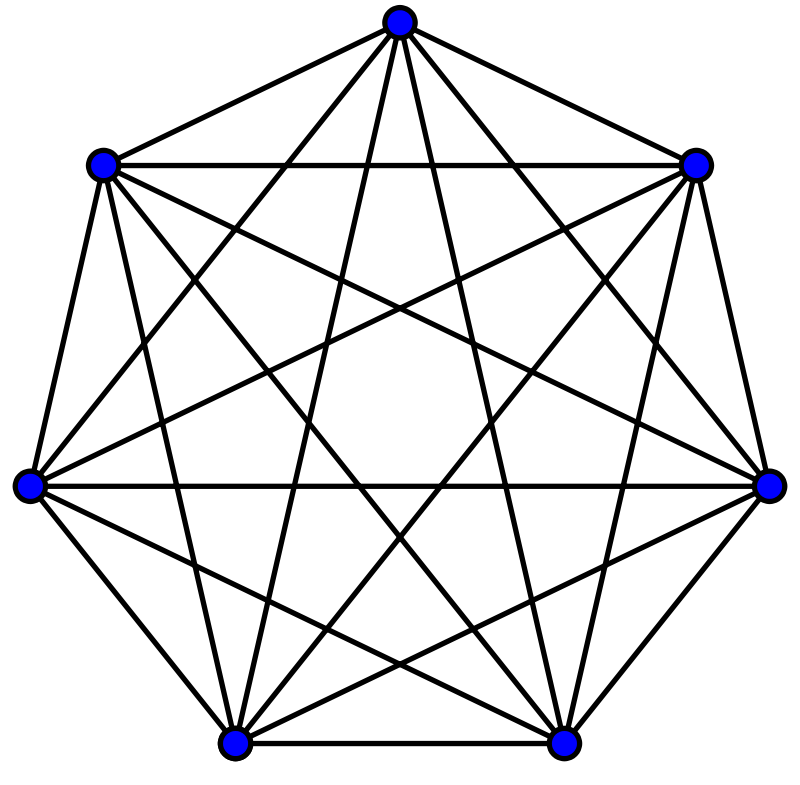 Track #1
Track #2
Noises
Truth edges are missing (show in red)
Fake edges are remaining (show in green)
15
GNN Track Finding: Node Clustering
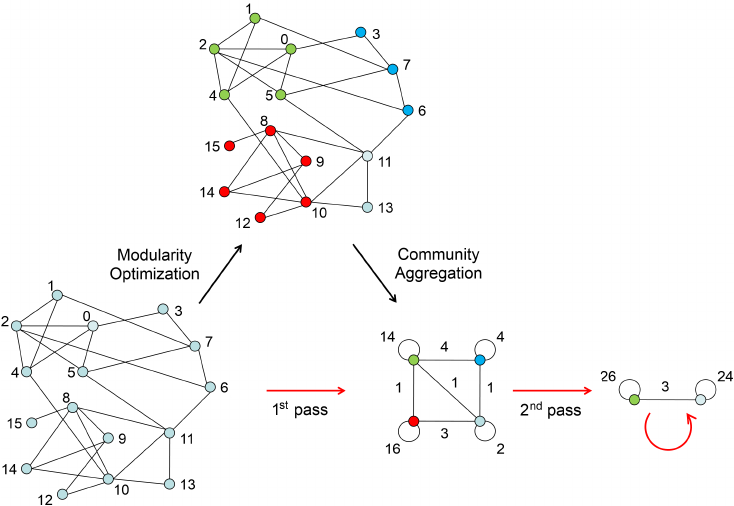 The fully connected graph method has both high efficiency and robustness:
The edge accuracy is ~98%
Even one hit disconnected with its neighbor hit, it not likely loss connection with all the other hits in the same track 
The noise hit is hard to get connection with most/all the track hits
16
GNN Track Finding: Efficiency and Purity
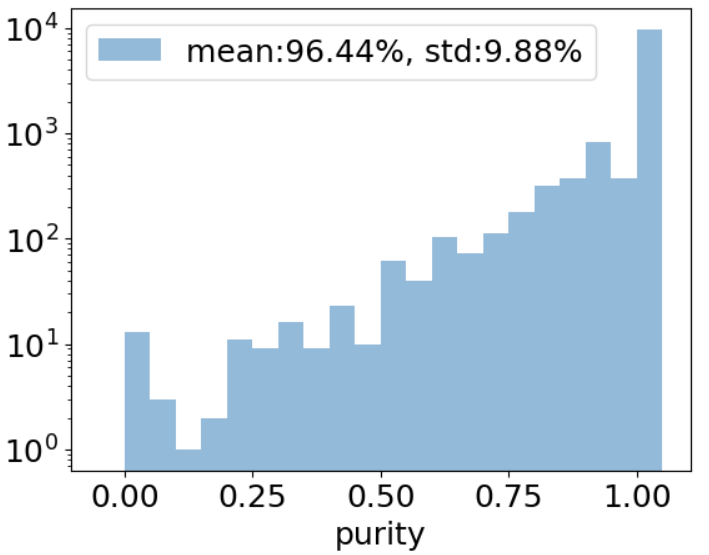 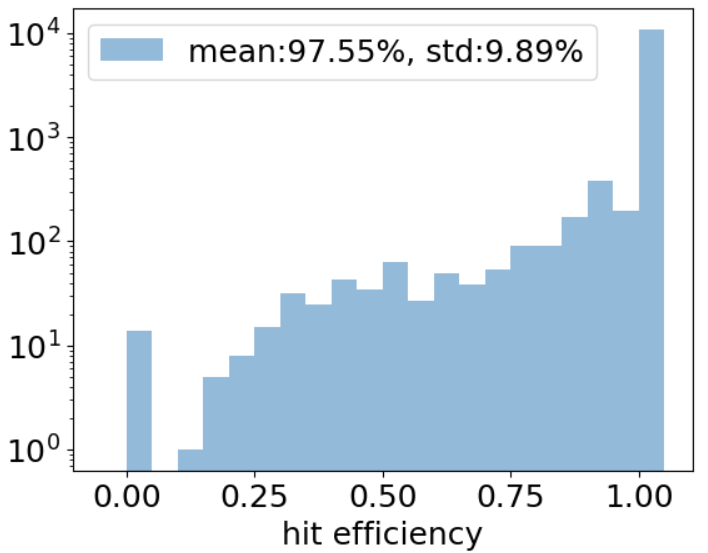 17
GNN Track Finding: comparison
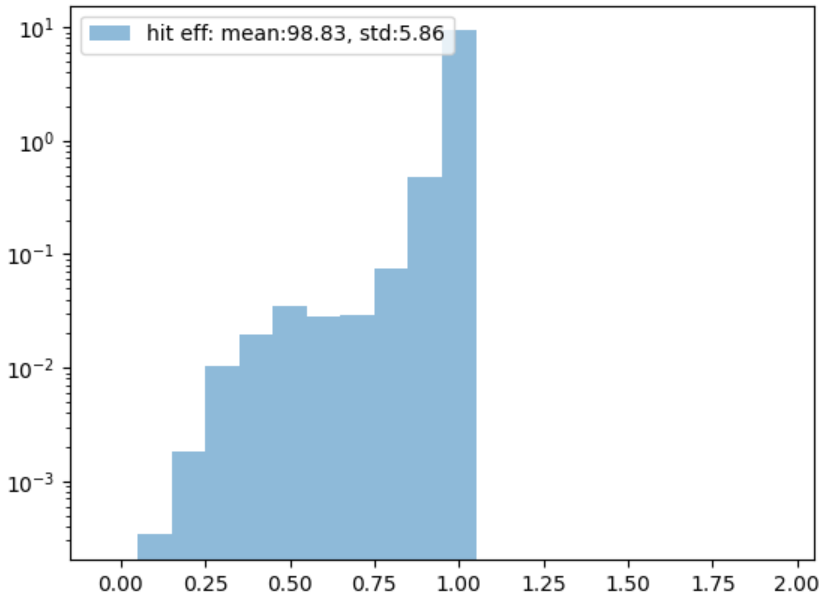 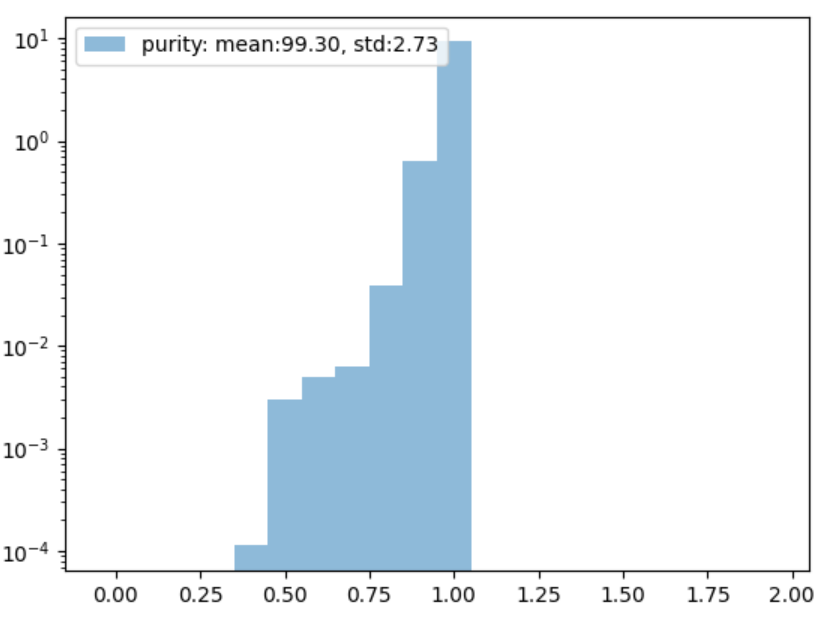 Hit Efficiency
Purity
Compare the GNN method and official finding method in synthetic data
The efficiency and purity are both better than the official method
GNN
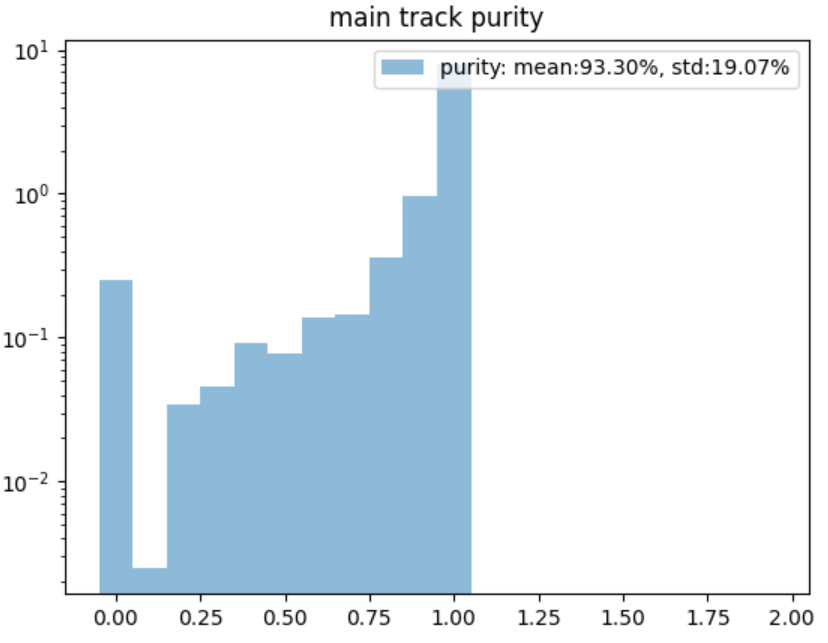 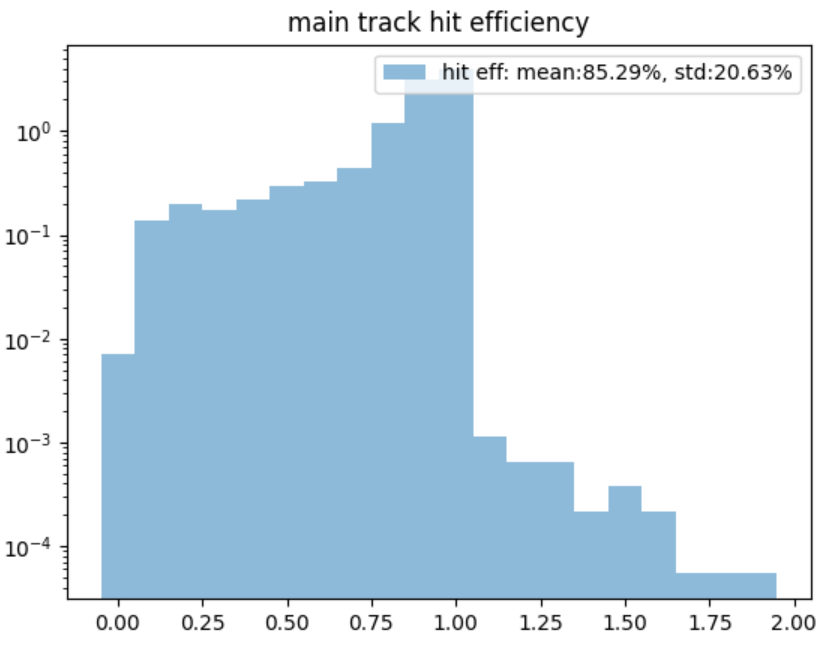 Main
Trk
Purity
Hit Efficiency
18
GNN Track Finding: comparison
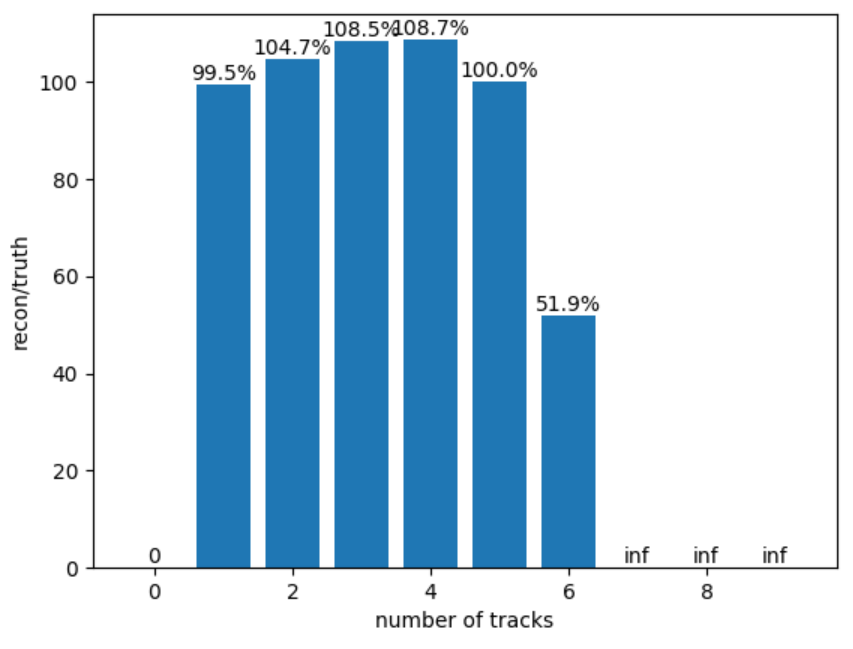 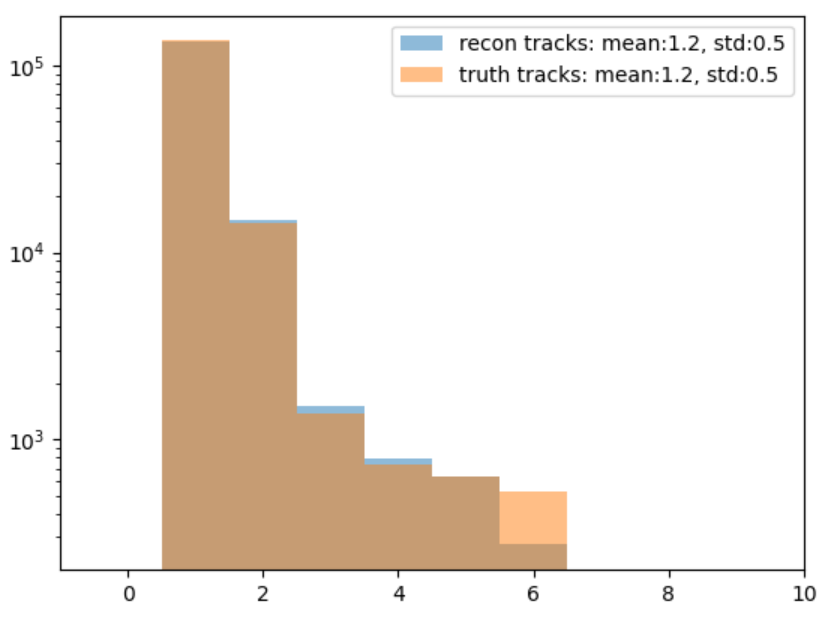 For the multi-track finding the GNN perform well up to 5 tracks in a single island
While the official method perform pool for multi-tracks condition
GNN
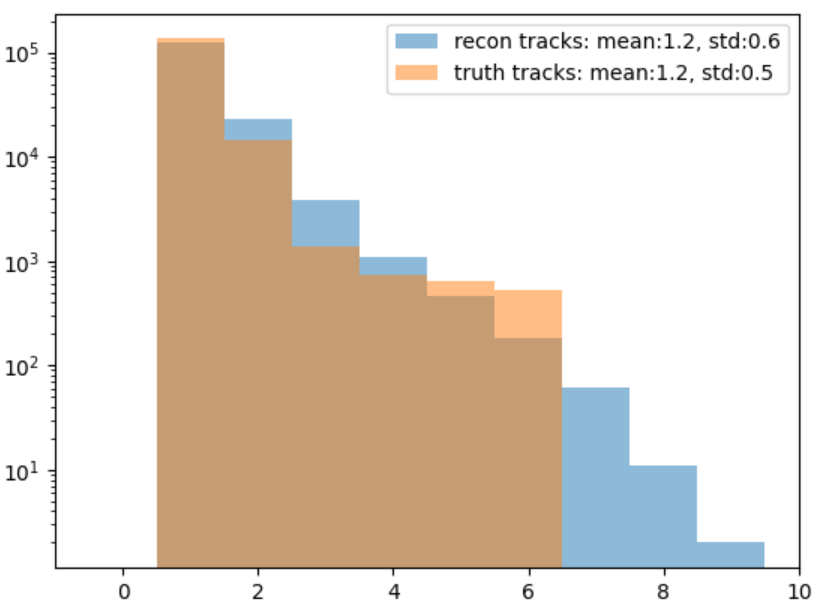 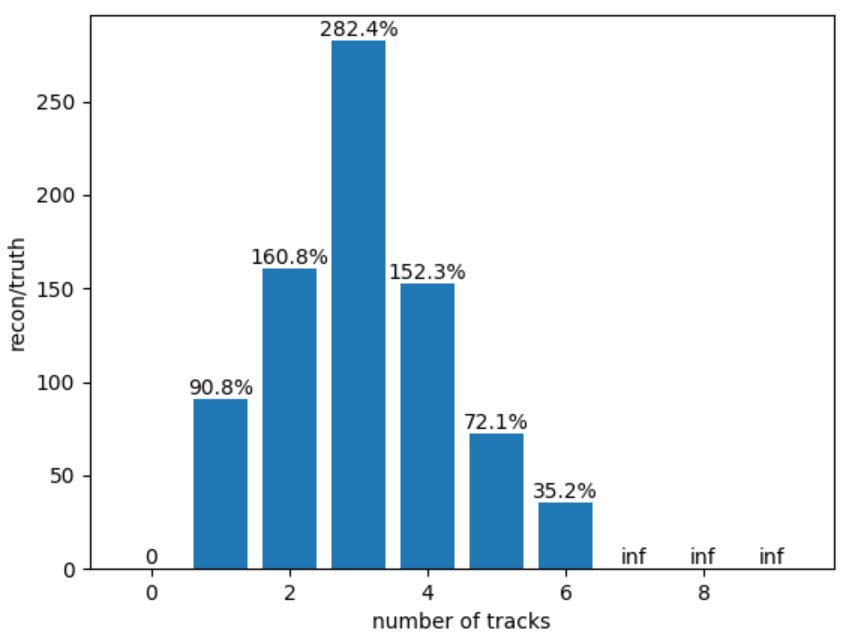 Main
Trk
19
Summary and Outlook
Tracker is one of the key detector system components of the muon g-2 experiment
Tracking measurement and reconstruction play a important role in various aspects of the experiment: Field, Beam Dynamics …
GNN in tracking is motivated by current limitations in tracking efficiency and speed
Developed a fully connected GNN workflow to solve the challenges
Further studies needed:
GNN for Track fitting
Verify the GNN workflow in simulation data 
Test the feasibility of GNN methods in analysis
Preheat the GNN method for the next generation of experiments in J-PARC
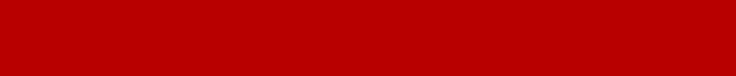 谢谢！
Thanks
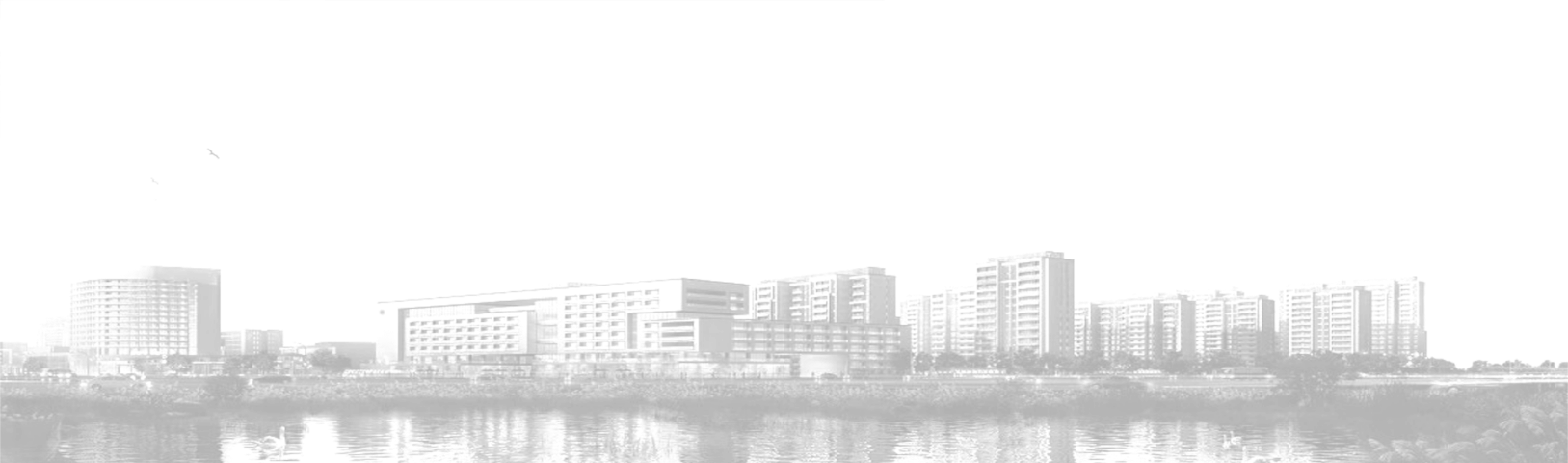 GNN Vertex Fitting:
Use fitted tracks to extrapolate the vertex
Use GEANE package in GEANT4 to do the extrapolation: 2.5s process ~400 time island  
Want to use GNN and GPU to speed up this progress: 12G 2080Ti: 8s ~ 35,000 time island, ~25x faster
Increase the memory and update the GPU can make it even faster (100x or even 1000x)
decay vertex
Vacuum Chamber
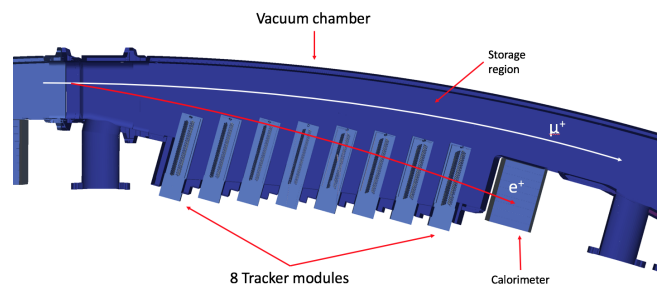 Storage Region
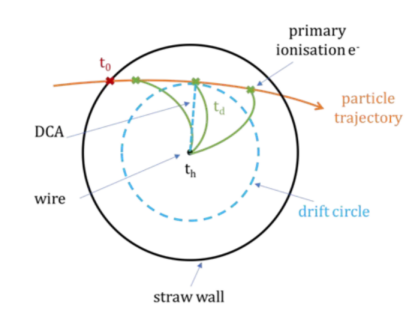 Input data: 
Track finding features
Add high level features
 (momentum, position and drift time, DCA)
Calorimeter
8 tracker modules
GNN Vertex Fitting: Architecture
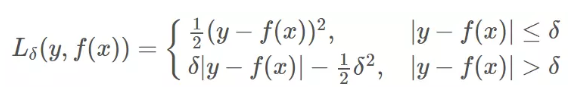 Huber Loss:
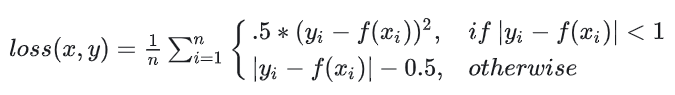 SmoothL1 Loss:
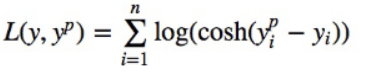 Log Cosh Loss:
GNN Vertex Fitting: Time
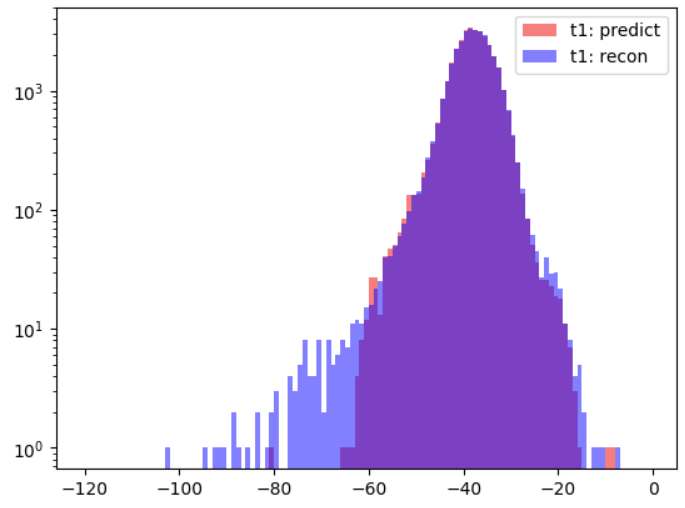 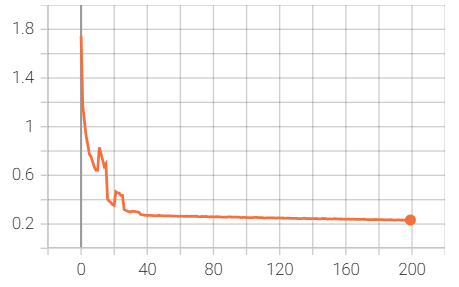 Train loss
Recon Δt
GNN Δt
Δt [ns]
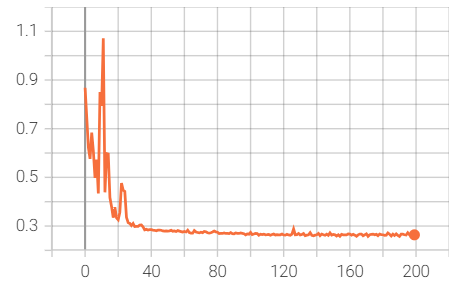 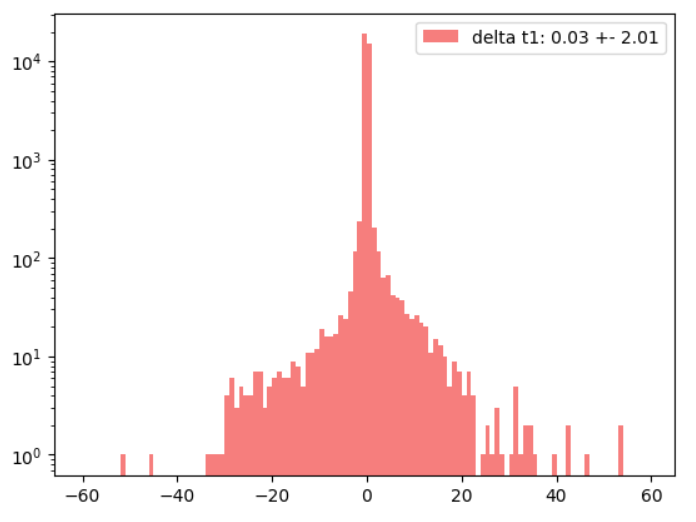 Test loss
GNN Vertex Fitting: Momentum
py [100MeV]
Recon 
GNN
px [GeV]
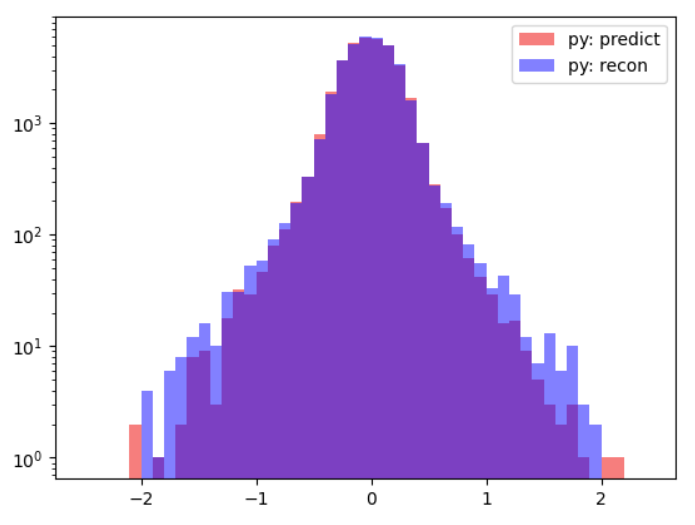 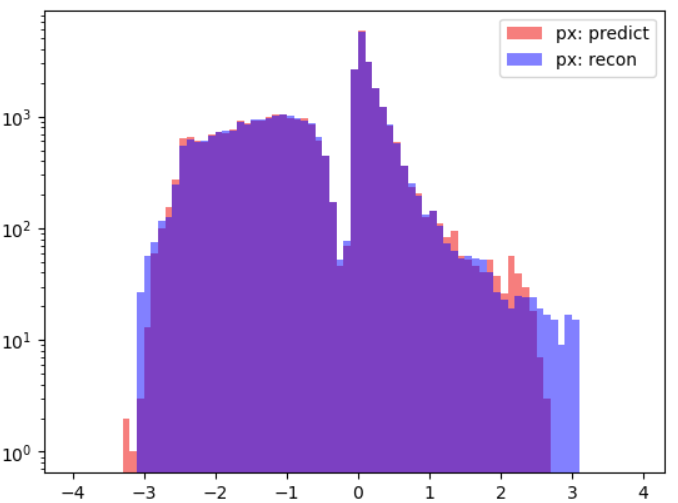 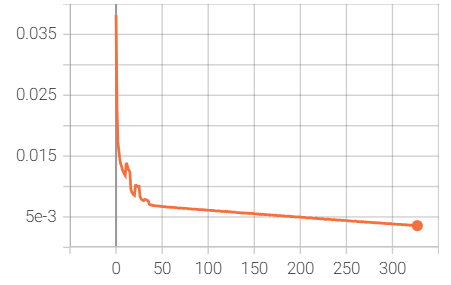 Train loss
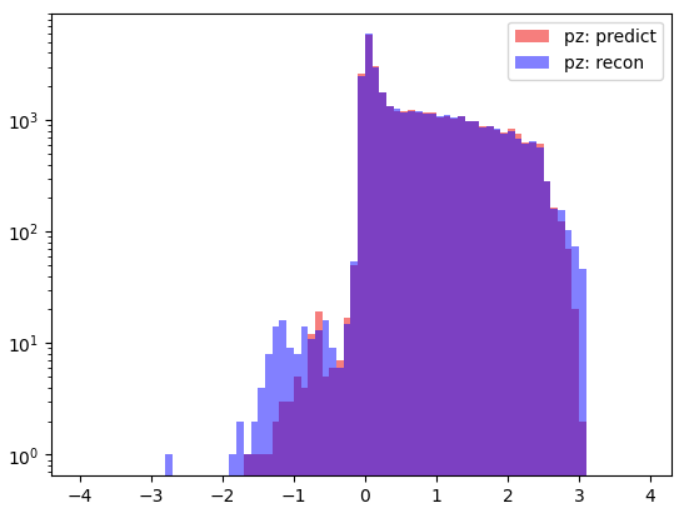 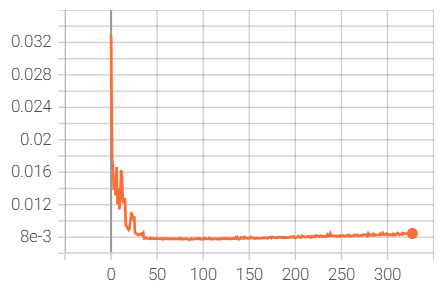 pz [GeV]
p [GeV]
Test loss
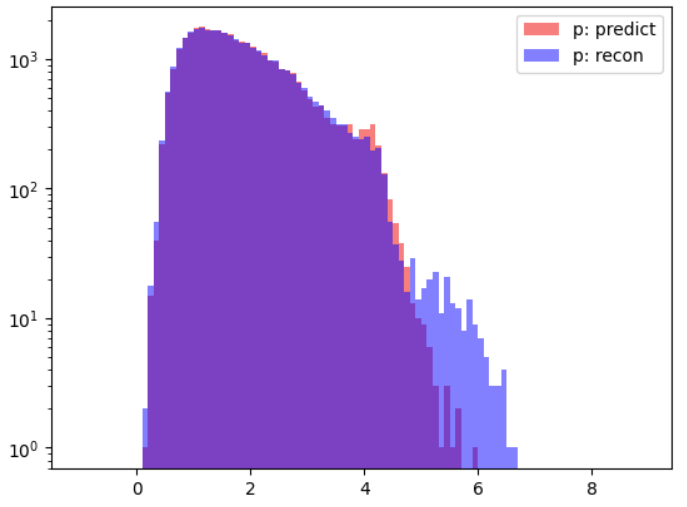